PHSA Medical Staff Town Hall
Slido.com #PHSAMedStaff

October 17, 2023
I acknowledge with gratitude, that we are gathered on the traditional, ancestral and unceded territories of the Musqueam, Squamish Nation and Tsleil-Waututh Nation who have cared for and nurtured the lands and waters around us for all time.
Vice President Update
Dr. Sean A. Virani
M
Chief Medical Officer,       BC Cancer
Dr. Kim Chi
Chief Medical Officer,      BC C&W
Dr. Jana Davidson
Chief Medical Officer,      BC CDC
Dr. Jason Wong
Chief Medical Officer,      BC MHSUS
Dr. Vijay Seethapathy
Chief Medical Officer,      BC EHS
Dr. Mike Christian
M
M
M
M
M
M
M
M
O
O
O
O
O
M
O
Medical Leader
Matrix reporting to Operations VP/EVP
Introduction
Dr. Angel Arnaout
Portfolio Update
Dr. Eric Webber
The Health Authority Medical Advisory Committee (HAMAC)
Committee of the PHSA Board

Represents Medical Staff
	Dentists
	Midwives
	Nurse Practitioners
	Physicians
7
Geographic HAMACs
The foundations of the geographic HAMACs (Vancouver Coastal, Fraser etc.) are their constituent hospitals: regional and local

The representation on these HAMACs is largely Departmentally-based
8
PHSA HAMAC
PHSA HAMAC is largely Program-based, specifically these 4

	BC Cancer
	BCCDC
	BCMHSUS
	C&W
9
PHSA HAMAC
Our HAMAC relies on the respective Local MACs and Medical Staff Associations for these programs
	BC Cancer
	BCCDC
	BCMHSUS
	C&W
10
PHSA HAMAC
The goal of HAMAC is to strengthen communication and reporting between the Local MACs and the PHSA Board

Specific areas of focus include the following:
11
PHSA HAMAC
Support education and culture change with respect to anti-Indigenous racism

Medical Staff Credentialing and Privileging

Quality and Safety Indicators

Optimizing Medical Staff engagement
12
Portfolio Update
Dr. Jeff Pike
View this section on Prezi: 
https://prezi.com/view/mT0p9bDzOGAuaMUAp2XB/
14
2023 PHSA Medical Staff 
Wellness and Workplace Survey
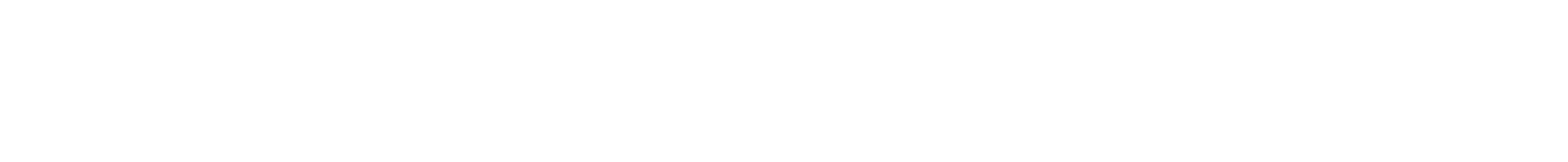 Dr. Titus Wong
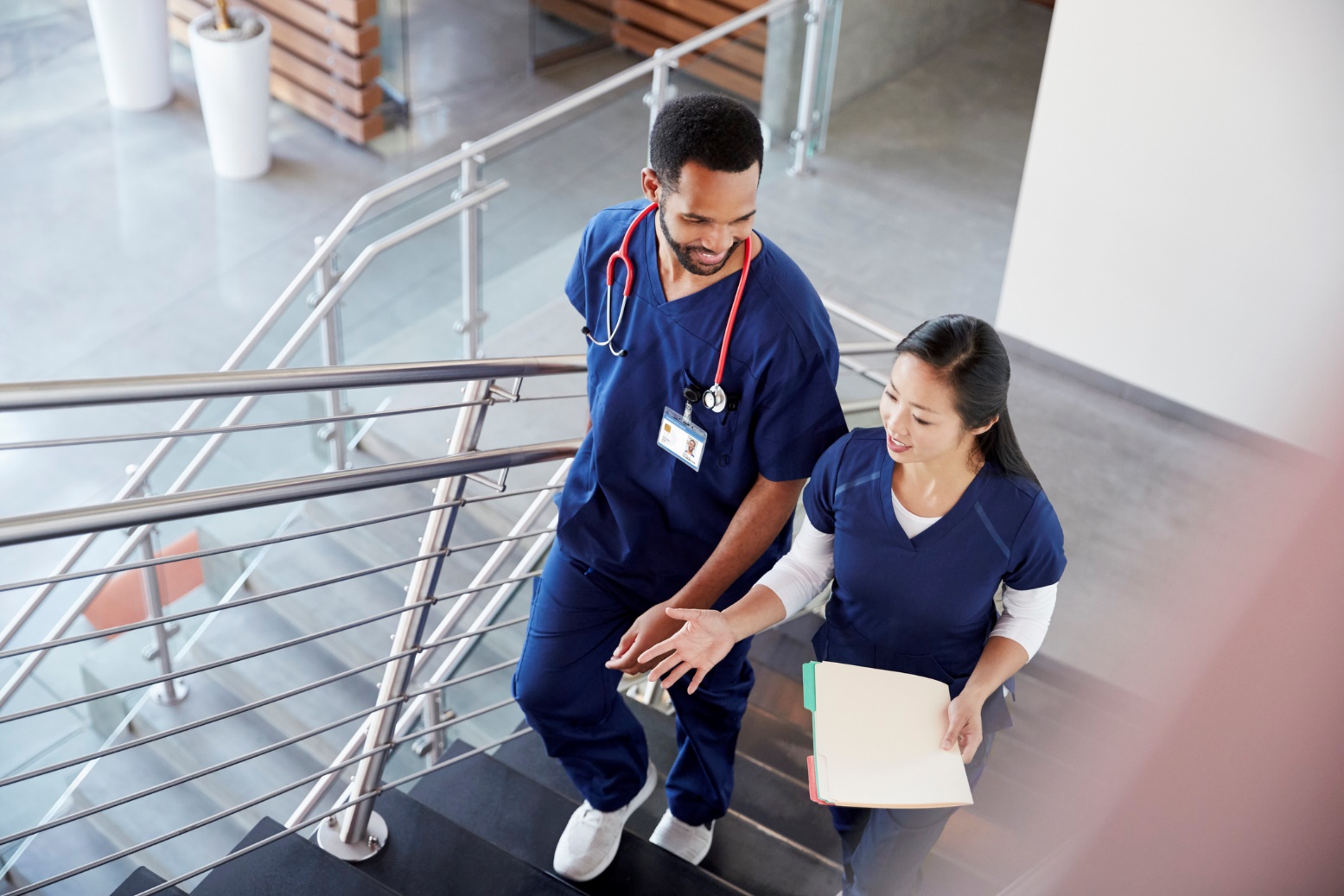 Office for Medical Staff Safety and Wellness
Joint Collaboration between Medical & Academic Affairs, People & Culture, and Communications
Goal: 
Provide medical staff a single touchpoint for safety and wellness needs
Objectives: 
collaborate with clinical service delivery leaders and program leaders to enhance existing or co-create and enable medical staff wellness initiatives and programming 
continue to capture benchmarks and measures on medical staff wellness and work experience as an iterative, data-informed means to track progress and inform priorities.
Priority Action Areas
Our PHSA Vision
Boldly create an equitable, anti-racist and culturally safe health system where everyone can thrive
Increase awareness, availability and accessibility to medical staff wellness resources, supports and initiatives
Create a violence-free, psychologically safe and respectful workplace for medical staff
Foster a culture of compassion, recognition and appreciation for medical staff
Strengthen communication, transparency and accountability between medical leadership and staff
Continue enabling medical staff in their clinical work through innovations in technology, workflow, and the physical environment
[Speaker Notes: The priority Action areas are informed by the Medical Staff survey findings, as underpinned by the PHSA refreshed purpose, vision and values, and the Coast Salish teachings.]
Priority Action Areas
​Thee eat: Truth

Eyhh Slaxin: Good medicine

Nuts a maht: We are one

Whax hooks in shqwalowin: Open your hearts 
and your mind

Kwum kwum stun shqwalowin: 
Make up your mind to be strong

Tee ma thit: Do your best
Increase awareness, availability and accessibility to medical staff wellness resources, supports and initiatives
Our PHSA Vision
Boldly create an equitable, anti-racist and culturally safe health system where everyone can thrive
Foster a culture of compassion, recognition and appreciation for medical staff
Create a violence-free, psychologically safe and respectful workplace for medical staff
Strengthen communication, transparency and accountability between medical leadership and staff
Continue enabling medical staff in their clinical work through innovations in technology, workflow, and the physical environment
[Speaker Notes: The priority Action areas are informed by the Medical Staff survey findings, as underpinned by the PHSA refreshed purpose, vision and values, and the Coast Salish teachings.]
Existing Programs and Resources
Fostering a Culture of Respect
C-99-11-20204 - Fostering a Culture of Respect Policy​
C-99-08-20204-PB - Fostering a Culture of Respect Playbook
C-99-11-20256 - Indigenous-specific Racism and Discrimination for PHSA Staff Policy
C-99-11-20010 - Safe Reporting Policy
LEADS Leadership Capabilities Framework
Diversity, Equity and Inclusion 
Online and in-person training modules
Specialized coaching, interventions and consulting
Self-Identification & Workplace Experience survey

DEI Community Gatherings
Learninghub Courageous Coffee Chats
Monthly Education Sessions via LearningHub 
Community of Practice for Black, Indigenous and People of Colour (BIPOC) Leader
Indigenous-Specific Anti-Racism Online Learning Series 
Recommended videos, podcasts and reading materials
19
Existing Programs and Resources
Indigenous Health
San'yas Anti-Racism Indigenous Cultural Safety Training Program
PHSA – Anti-Indigenous Racism Response Training via LearningHub
20
Existing Programs and Resources
Psychological Health & Safety
Employee & Family Assistance Program (EFAP)
EFAP for Indigenous, Black and People of Colour Employees and Families
POLICY #C-99-11-20255 - Psychological Health and Safety in the Workplace
Psychological Health and Safety in the Workplace Handbook
Introduction to Psychological Health & Safety in the Workplace via LearningHub
National Standard for Psychological Health and Safety in the Workplace
Resilience at Work (R@W) Framework & guided team sessions 
Trauma Informed Practice (TIP) Leadership Series
Critical Incident Stress Management (CISM)
Psychological Health & Safety Consultation/Education and Partnership
21
Existing Programs and Resources
Violence Prevention
Provincial Violence Prevention Curriculum (PVPC)
NEW: Violence Prevention Consultant
OHS Lead Role  Incident Reporting and Follow-Up
Violence Risk Assessment (VRA) for Work Sites



​Provincial Code White Standard
Violence Prevention Advisory Committee (VPAC) 
Provincial Requirements for Violence Prevention Training
Violence Prevention Audit Checklist
22
Existing Programs and Resources
Ergonomics

Office/Computer and Department Specific Resources
Workplace Safety – Ergonomics
Stretching Resources Library
Disability Management

Enhanced Disability Management Program
Early Intervention Program
23
Existing Programs and Resources
Health Promotion and Wellness
Wellness Exchange
The Spirit of Motivational Interviewing (MI)
Self-Care and Mindfulness
Calm – Free Premium Subscription
Health Promotion Initiative Fund
Curtis Health Online Fitness Resources
Workplace Safety – Ergonomics
Stretching Resources Library
Workplace Experience
Program: Fostering a Culture of Respect 
Program: Diversity, Equity and Inclusion 
Employee Appreciation & Recognition
Employee Engagement
Awards Programs
WorkPerks – Perks & Discounts
24
Existing Programs and Resources
Workplace Health & Safety
Violence Prevention Program
Ergonomics Program 
Contractor safety program
Provincial spill response
Respiratory Protection Program
Safety Footwear Program 
Asbestos Management Program for Leased Sites
Occupational First Aid Standard 
Indoor air quality program
Water damage and mould remediation program
Working alone or in isolation program
Personal protective equipment program
Hazardous drugs exposure control program (ECP)
Joint Occupational Health and Safety Committees
C-99-11-20252 - Workplace Health Policy
C-99-11-20212 - Fatigue Management Policy (PDF)
C-99-11-20212 - Fatigue Management Policy - Staff Q&A
C-99-11-20255 - Psychological Health and Safety in the Workplace
C-99-11-20250 - Preventing Violence in the Workplace Policy
AN 5250 - Smoke-free Policy
HR_015 - Substance Use an d Dependence Policy
C-99-11-20256 - Indigenous-specific Racism and Discrimination for PHSA Staff Policy
C-99-11-20010 - Safe Reporting Policy
25
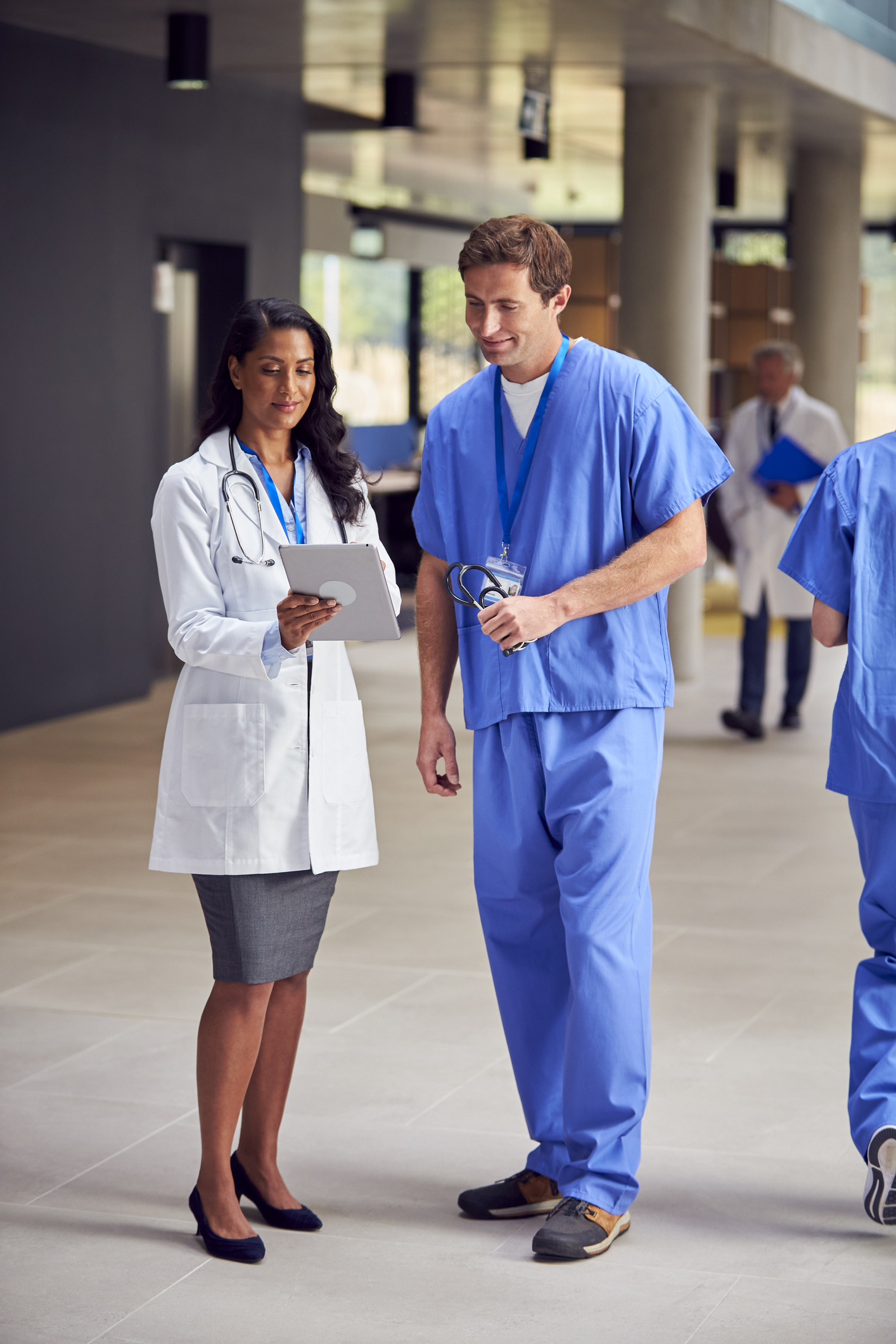 Next Steps
Launch Office for Medical Staff Safety and Wellness
Continue engagement with Medical Staff and Medical Staff leaders
Work with CSD leaders to identify and bridge safety and wellness service and program gaps
26
PHSA Medical Staff Town Hall
Slido.com #PHSAMedStaff

October 17, 2023